DIRECCIÓN NACIONAL DE INFORMÁTICA DE LA FUNCION JUDICIAL
CURSO DE FORMACIÓN INICIAL PARA NOTARIAS Y NOTARIOS
GUAYAQUIL – AGOSTO 2013
1
DIRECCIÓN NACIONAL DE INFORMÁTICA
Sistema Informático Notarial
(Módulo de determinación y control de participación del estado.)
2
DIRECCIÓN NACIONAL DE INFORMÁTICA
Este Módulo permite calcular los porcentajes de participación del estado de los ingresos brutos percibidos por las Notarias y Notarios.
3
DIRECCIÓN NACIONAL DE INFORMÁTICA
Fundamentos básicos para la correcta utilización del sistema.
Entorno de utilización del aplicativo
Manejo de Formularios y estados de los mismos
Creación de usuarios
Generación de archivos para carga de facturas en forma masiva
4
Salir
DIRECCIÓN NACIONAL DE INFORMÁTICA
ENTORNO DEL SISTEMA
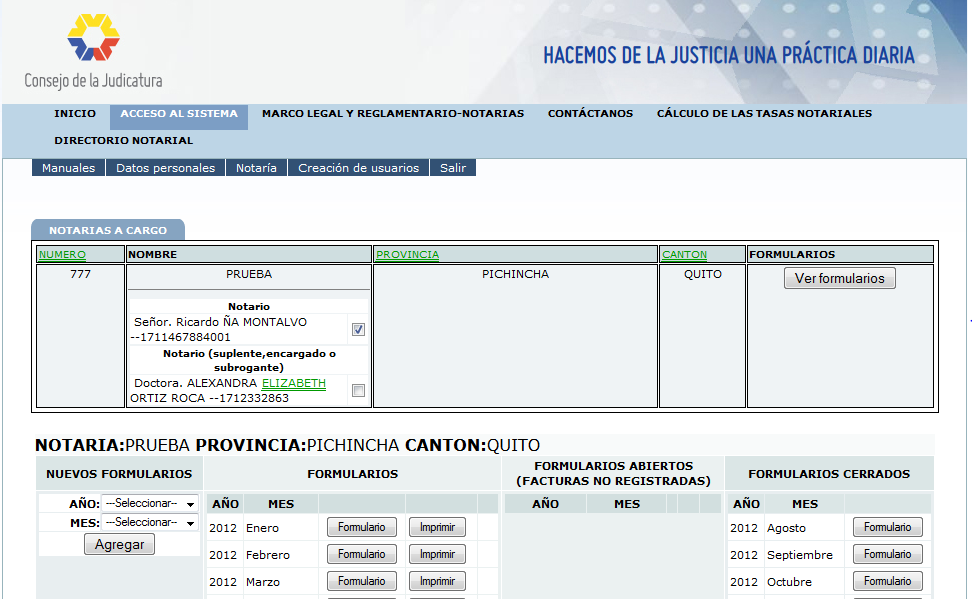 5
DIRECCIÓN NACIONAL DE INFORMÁTICA
MANEJO DE FORMULARIOS
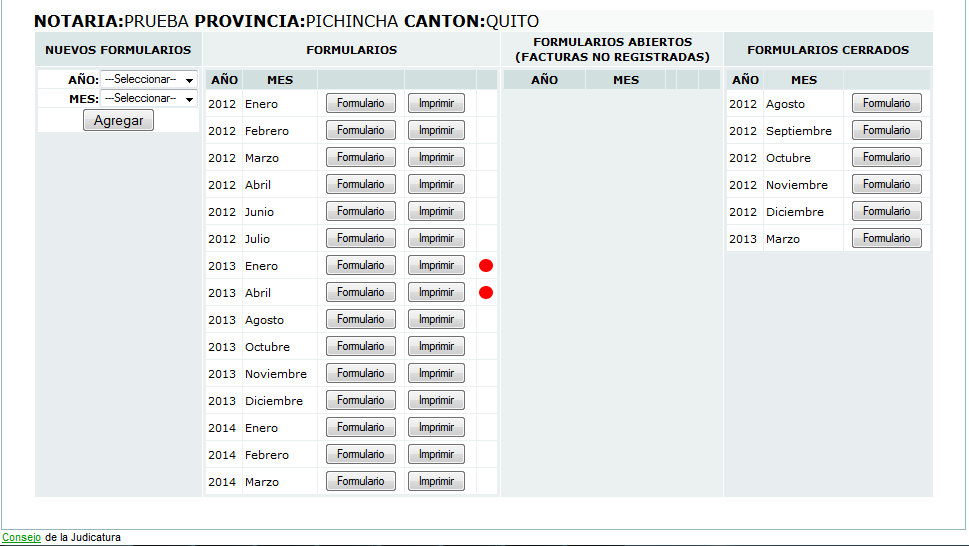 6
DIRECCIÓN NACIONAL DE INFORMÁTICA
CREACIÓN DE USUARIOS
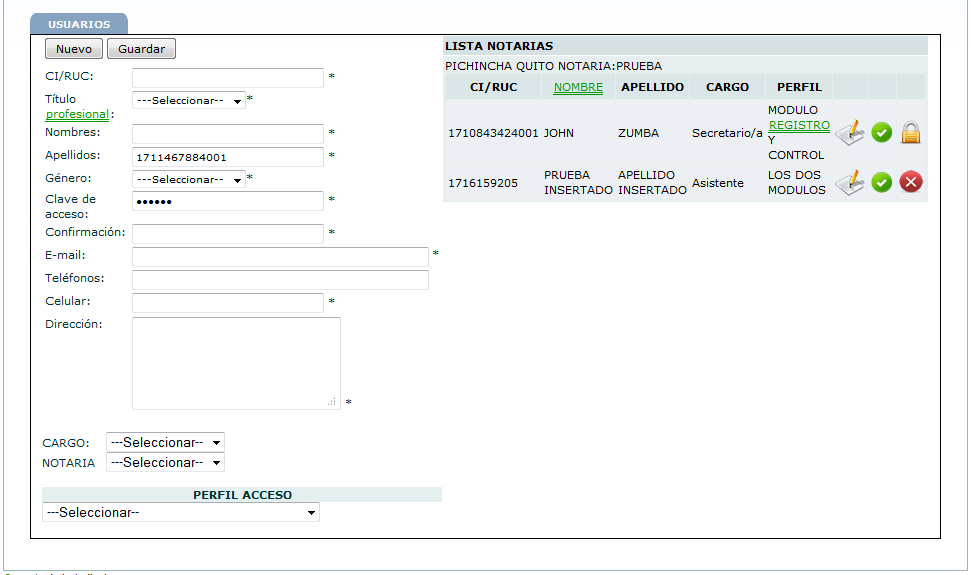 7
DIRECCIÓN NACIONAL DE INFORMÁTICA
GENERACIÓN DE ARCHIVOS
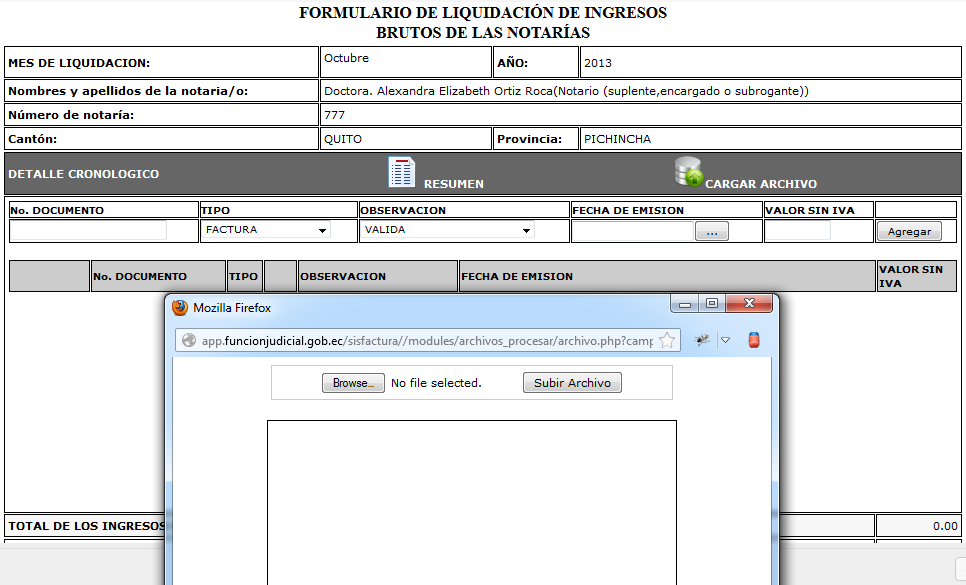 8
DIRECCIÓN NACIONAL DE INFORMÁTICA
AYUDA TÉCNICA
Todo tipo de inquietudes con respecto al Sistema Notarial, estaremos gustosos en atenderlos en el correo electrónico del Sr Ing:

adrian.rosero@funcionjudicial.gob.ec
juan.nunezt@funcionjudicial.gob.ec

O  al teléfono:

3953600 ext: 20036


El Equipo Técnico Nacional de la Dirección Nacional de Informática estará trabajando en su solución, y se le notificará oportunamente cualquier novedad al respecto.
9
DIRECCIÓN NACIONAL DE INFORMÁTICA
GRACIAS
10